Bargaining Power in     		 FOOD VALUE CHAIN
-KK Sharma               Chairman, KK Sharma Law Offices &                                              ex Director General , CCI
HSE, St. Petersburg, Russia                   May 18,2016
Indian Agriculture
HUGE POTENTIAL
~13% of GDP
Employment to approx. 34 % of Indian Population (Total Indian population >1.2 billion)
One of the largest producers in the world-
3rd largest wheat producer; 2nd largest rice producer
COMPARISONSmparisonld – much below world average
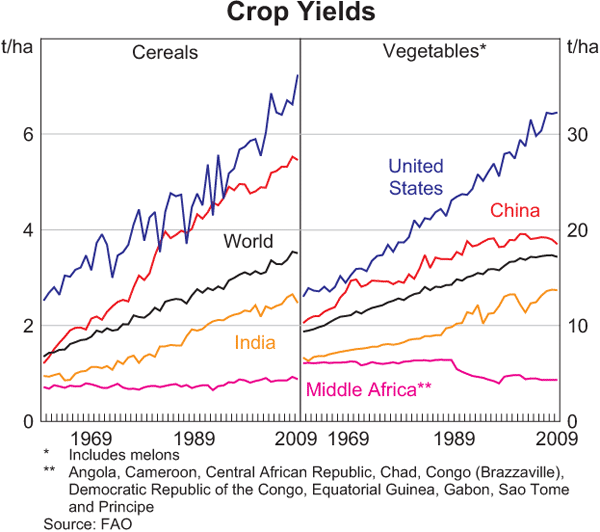 Issues on  Supply Side
Small land holdings

Dependence on monsoon

Traditional methods- not mechanised

Middlemen in APMC Mandis- 250% inflation
Bargaining Power
Generally, Farming Class Never Had It
The  Kings/Warrior Class
Trading Class- East India Company
British Crown
1947
Story Begins Here
1947 onwards-Story Unfolds
Farmers
Small Holdings,
Powerless-Stereotypes
Monsoon
 Zamindars- Premchand- Bullock Story
Population Growth- uneducated
Just Sustenance
Empowerment by Govt.
Legislative
Farmers
Factors of Production- Fertilizers etc.
Crop Insurance etc.
Legislative
Abolition of Intermediaries- Taxation
Tenancy Reforms
Ceiling on Land Holdings
Consolidation of Farm Sizes
Legislative Intent
Growth and promotion of the Agricultural Sector 
Empowerment of Farming Class

Outcome Today
Improved
Holy Cow
Taxation
Food Retail
Food and grocery retail accounts to 60% of the total retail in India

Food and grocery retail- Rs. 25,12,962 crores (2014) or apprx USD 40 Billion
Food Value Chain
Some Big Whole Sellers/ Zamindaars
Hapur Mandi
Real Tillers
Hardly Any Power
Empowerment by Govt.
All legislation
Yes, once in bigger groups
Lijjat/Amul etc.
Progression
Like Competition Law
Regulation in the Beginning
Leave Free Once the Markets Mature

Politico Social Reasons
Politics  
Latur Water
Farmers’ Suicides-Loans
Sensitive-Tax Issue

Decisions Very Careful

Near Over Protection
Affluents Misusing
Indian Food Retail Sector
Kirana Stores
Supermarkets/ mall based shopping -
	Big Bazaar, Spencer 
Multibrand stores -
   Wal-Mart, Carrefour 
E-tailers – Grofers, BigBasket, etc.
Tipping the Bargaining Power?
A superior bargaining power may be amassed by the organised retail sector in the near future
Disrupting E-commerce: 3rd Player
2 models: 
Hyperlocal : Grofers, Zopnow
Marketplace: Big Basket, UrDoorstep 

New Model 
Mandi-Direct: Rocketgrocery.com
Superior Bargaining Power- India
Technology led  Revolution 
Market situation difficult to determine 
Big supermarkets Changing with  Technology
In a State of Flux
This provides the Government/Agency to take stock
Government and CCI
CCI needs to be vigilant – social obligation mandated by Competition Act – S. 19(4)(k)
The CCP – probed food and essential commodities – sugar cartelisation, rise in price in essential food items, poultry, vanaspati, etc.
Close check on food supply chain, technological innovation and the integration of the two
Conduct studies in the Sector
Scrape  redundant laws and prepare for changing market dynamics
DISRUPTERS
Big Daddies establishing effective Business-to-Business (farmer-processor, processor-retailer) solutions thereby leveraging the core competence of each player in the supply chain
Advent of e-retail provides competition for market share lost by unorganized sector to the organized sector 
Success Story – Amul, the Apple Project, etc. -  Economies of scale through supply chain integration while redistributing wealth 
Anti competitive effect from emerging superior bargaining power can and will be effectively countered by the market in India and the government and CCI if appropriate measures are taken in a timely manner.
Highest retails outlet in the world –over 13 m  is 50-100 square feet. It also has the highest number of outlets (11,903) per million inhabitants. 
92% belongs to private traditional unorganised players - General stores, kirana stores and street sellers (50-100 sq ft shops)
Organised – Supermarket, hypermarkets, Discount Stores, Government stores, e-tailers- around 5%
KIRANA
Local family run business
Strong roots in locality
Have strong customer base
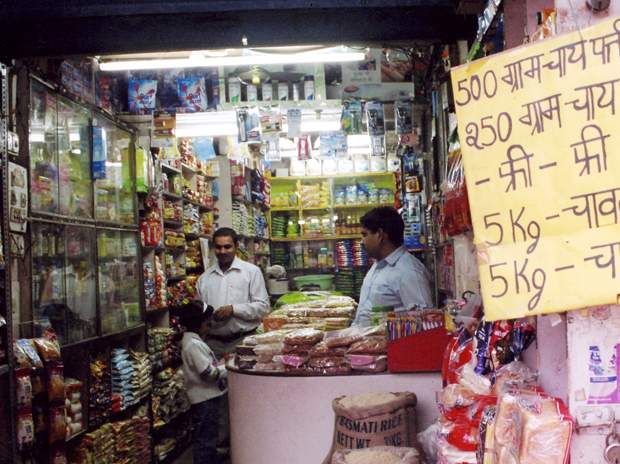 E tailers in Food retail
Recent phenomenon
Only in Metros
Two Models-
Inventory based
Through local markets
Varying degree of success
Present bargaining power
NOBODY
May Rapidly Change
Technology A Big Disruptor
Apps with No Inventory May Have the Most Power
Way to Grow -Cooperatives
Leads to integration and consolidation
Economies of scale
Many success stories- Amul, Mahagrapes, Ginger Production in Karbi Anglong District
Contract  and Corporate Farming
At infancy
Very successful in integrating the supply chain
Challenges-
Land ceiling laws
Farmers with small land holdings- high transaction cost in executing agreements
Lack of Political will
Various issues
Gradual accumulation of bargaining power – big retail brands
May be of detriment to small farmers
Whether CCI equipped?
Needs More Focus
Less  cases till now 
Focus on investigation
Competition Law / Government
Majority farmers – poor and illiterate
Government needs to safeguard their rights
Competition Law not sufficient alone
Government needs to issue directives on rates of contract farming, its mechanism, etc.
Agriculture policy to be competition compliant
FUTURE TENSE
Bargaining Power Shift
From Aggregate Intermediaries to
Growing Class, Aggregators and Last Mile Vendor

Agents
New Entrants
Technology
Transparency

On Way Out
Information Transparency
Large Links in Chain
Signs are There
THANK YOU